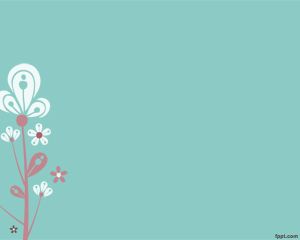 Queridas Familias
Las semanas  del  13 al 24 de Julio  las destinaremos  para que nuestros estudiantes,  puedan ponerse al día en las actividades enviadas durante estos meses o descansar si ya las realizaron.
Esperamos que en estos días de confinamiento como familia, puedan generar momentos y espacios para que nuestros niños/as se sientan seguros y felices en sus hogares, para esto les entregamos  algunas  sugerencias.
*Las actividades de marzo a julio las encontrarán en la página 
   web  del colegio.
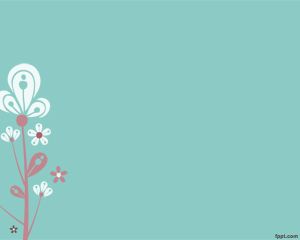 *Mantener un horario diariamente  para dormir y 
  alimentarse.
*Generar durante el día una rutina de momentos 
  de juegos con movimiento, juegos  tranquilos  y   
  descanso con las actividades que estamos 
  sugiriendo.
  *Cantar las siguientes  canciones , rimas y rondas 
   que enviarán las educadoras.
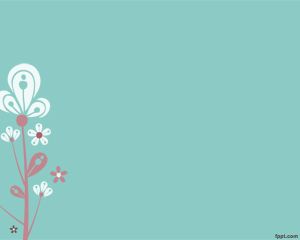 *Dar tiempo para que se vistan y desvistan solos.
*Invitar a los niños a participar de actividades 
   domesticas como por ejemplo, poner la mesa,
   cocinar, sacudir, barrer, etc.
*Ofrecer lugares donde meterse a jugar y 
   esconderse   como cajas de cartón, debajo de la  
   mesa, rincones, etc.
* Realizar masajes antes de dormir.
 *Leer o narra cuentos.
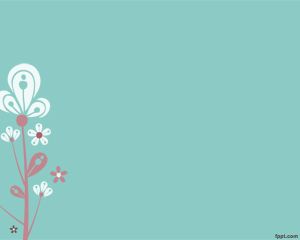 *Ofrecer para jugar elementos con distintas  
  texturas,  cajas de cartón, esponjas, géneros, etc.
*Ofrecer telas (sabanas viejas, mantitas)para 
  envolverse y jugar.
*Escuchar música y bailar.
*Dibujar y pintar.
*Conversar de lo que hicieron durante el día y 
  que   realizarán al día siguiente.
*Controlar el uso de teléfonos y TV.
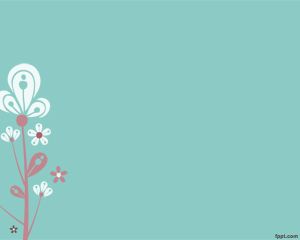 Un gran abrazo y nos vemos pronto

                    Equipo Educativo
                    Pre Básica